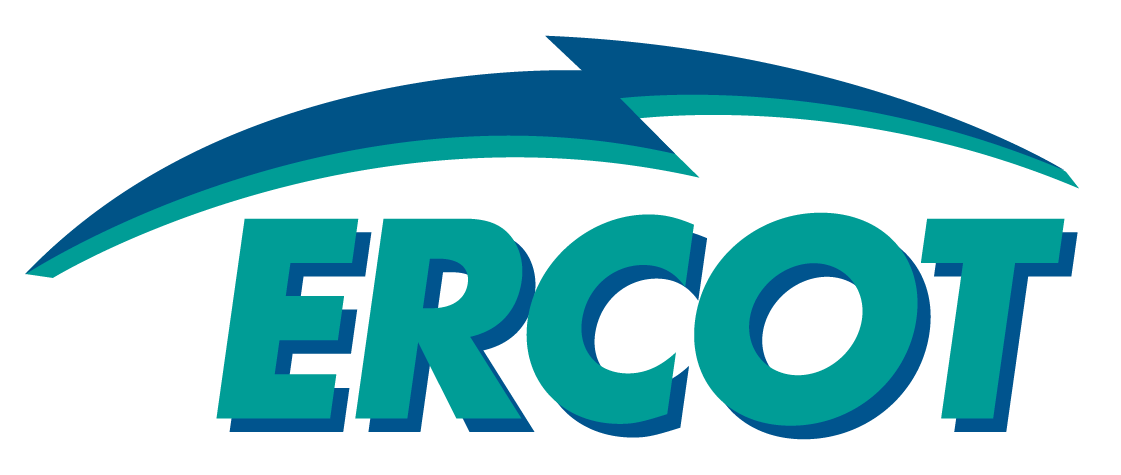 Ancillary Services Replacement

Presenter:  Ino González

 
Wholesale Market Subcommittee
July 8, 2015
ERCOT Public
Replacement of Undeliverable Ancillary Services
NP 6.4.9.1.2  	Replacement of Undeliverable Ancillary Service Due 					to Transmission Constraints 

  	Within the two-hour advance notice period, each affected 			QSE may do one or more of the following:

		(a)		Substitute capacity from other Resources represented by 				that QSE to meet its Ancillary Services Supply 							Responsibility;

		(b)		Substitute capacity from other QSEs using Ancillary 						Service Trades; or

		(c)		Inform ERCOT that all or part of the Ancillary Services 					capacity needs to be replaced.
ERCOT Public
Replacement of Undeliverable Ancillary Services
NP 6.4.9.1.2  	Replacement of Undeliverable Ancillary Service Due 					to Transmission Constraints 

(4)		If ERCOT procures additional Ancillary Services for the 					amount of substituted capacity that is deemed infeasible 					or the amount of Ancillary Services capacity that each 					affected QSE does not replace, then all QSEs that bought 				the specific Ancillary Service in the DAM are charged for 					their share of the net cost incurred for the Ancillary Service 				procured by ERCOT as part of the multiple procurement 					processes (DAM and SASMs) , in accordance with Section 6.7.3, 		Adjustments to Cost Allocations for Ancillary Services 					Procurement.
ERCOT Public
Replacement of Undeliverable Ancillary Services
NP 6.4.9.1.2  	Replacement of Undeliverable Ancillary Service Due 					to Transmission Constraints 

(6)		If the QSE’s Ancillary Service capacity that is 							undeliverable because of a transmission constraint 						identified by ERCOT, as set forth in (1) above, was 						awarded in the DAM or any SASM, then the QSE is not 					compensated for the quantity of the Ancillary Service 					capacity that is undeliverable.
ERCOT Public
Replacement of Undeliverable Ancillary Services
NP 6.7.3  	Adjustments to Cost Allocations for Ancillary 						Procurement 

            	Each QSE’s share of the net total costs for Reg-Up for the Operating Hour is calculated 			as follows:

			RUCOST q	=	RUPR * RUQ q
Where:
			RUPR	=	RUCOSTTOT / RUQTOT
			RUQTOT	=	RUQ q
			RUQ q	=	RUO q – SARUQ q
			RUO q	=	Sum[SARUQ q + (RTPCRU q, m) + PCRU q – RURP q – RUFQ q] * 							HLRS q + RURP q
			
			SARUQ q	=	DASARUQ q + RTSARUQ q
ERCOT Public
Replacement of Undeliverable Ancillary Services
NP 6.4.9.1.2 

QSEs with DAM AS obligations are charged as per section 6.7.3
QSEs with undeliverable AS “are not compensated” (intent: claw back AS payments)

 NP 6.7.3 

Divides costs between all QSEs with DAM AS obligations and any QSE with undeliverable AS 
Generally, equation charges QSEs with undeliverable AS more than the value of the QSE’s DAM AS payment.
QSEs with DAM AS obligations only pay for some part of the net costs of AS
This result is workable, but it is also internally inconsistent because it reflects both an uplift principle and a direct-assignment principle.  
This result is also inconsistent with NP 6.4.9.1.2 to the extent it directly assigns, rather than uplifts, the additional AS cost.
ERCOT settles per section 6.7.3. 

NPRR needed to clarify market intent.
ERCOT Public
Any Questions?
ERCOT Public